UNIT-V
Logic Programming Languages & Functional Programming Languages
By
Mr. T. M. Jaya Krishna M.Tech
Logic Programming Languages
[Speaker Notes: Programming that uses a form of symbolic logic as a programming language is often called logic programming, and languages based on symbolic logic are called logic programming languages, or declarative languages. We have chosen to describe the logic programming language Prolog, because it is the only widely used logic language.]
[Speaker Notes: https://byjus.com/maths/set-theory-symbols/]
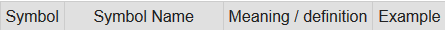 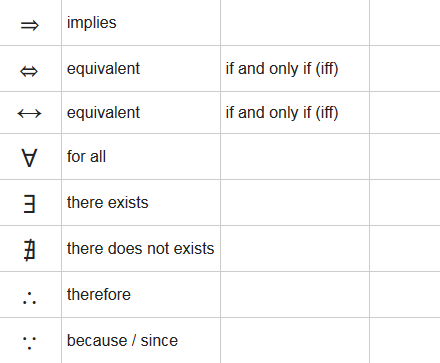 Predicate Calculus
Proposition
logical stmt 
may | may true
Objects & relationships among objects (consists)
Formal logic 
Developed  provide method  describing propositions, w goal = allowing 
formally stated propositions  checked  validity
Symbolic logic
used  3 basic needs = formal logic to:
express propositions
express the relationships b/n propositions
describe h? new propositions c inferred   other propositions that r assumed  true
[Speaker Notes: A proposition can be thought of as a logical statement that may or may not be true. It consists of objects and the relationships among objects. Formal logic was developed to provide a method for describing propositions, with the goal of allowing those formally stated propositions to be checked for validity.
Symbolic logic can be used for the three basic needs of formal logic: to express propositions, to express the relationships between propositions, and to describe how new propositions can be inferred from other propositions that are assumed to be true.
The particular form of symbolic logic that is used for logic programming is called first-order predicate calculus, we will usually refer to it as predicate calculus.
Propositions:
The objects in logic programming propositions are represented by simple terms, which are either constants or variables. A constant is a symbol that represents an object. A variable is a symbol that can represent different objects at different times, although in a sense that is far closer to mathematics than the variables in an imperative programming language.
The simplest propositions, which are called atomic propositions, consist of compound terms. A compound term is one element of a mathematical relation, written in a form that has the appearance of mathematical function notation.
There is a close relationship between formal logic and mathematics. In fact, much of mathematics can be thought of in terms of logic. The fundamental axioms of number and set theory are the initial set of propositions, which are assumed to be true. Theorems are the additional propositions that can be inferred from the initial set.
The particular form of symbolic logic that is used for logic programming is called first-order predicate calculus (usually refer to it as predicate calculus).]
Predicate CalculusPropositions
Proposition:
Objects in logic prog. Propositions
Represented – Constants | variables
Constants – symbol represent object
Variable – symbol  represent diff. objects
simplest propositions
Atomic propositions
Consist = Compound terms
Element = mathematical relation written in a form
Appearance = mathematical function notation
Mathematical function - - mapping
expression | table | list = tuples
[Speaker Notes: Propositions: 
The objects in logic programming propositions are represented by simple terms, which are either constants or variables. A constant is a symbol that represents an object. A variable is a symbol that can represent different objects at different times, although in a sense that is far closer to mathematics than the variables in an imperative programming language.
The simplest propositions, which are called atomic propositions, consist of compound terms. A compound term is one element of a mathematical relation, written in a form that has the appearance of mathematical function notation. A mathematical function is a mapping, which can be represented either as an expression or as a table or list of tuples.
Compound terms are elements of the tabular definition of a function. A compound term is composed of two parts: a functor, which is the function symbol that names the relation, and an ordered list of parameters, which together represent an element of the relation.A compound term with a single parameter is a 1-tuple; one with two parameters is a 2-tuple, and so forth. For example, we might have the two propositions
man(jake)
like(bob, steak)
which state that {jake} is a 1-tuple in the relation named man, and that {bob, steak} is a 2-tuple in the relation named like. If we added the proposition
man(fred)
to the two previous propositions, then the relation man would have two distinct elements, {jake} and {fred}. All of the simple terms in these propositions—man, jake, like, bob, and steak—are constants.
Note that these propositions have no intrinsic semantics. They mean whatever we want them to mean. For example, the second example may mean that bob likes steak, or that steak likes bob, or that bob is in some way similar to a steak.]
Predicate Calculus
Propositions stated in 2 modes
Defined  true
Truth = proposition - - something i.e.  determined
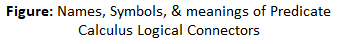 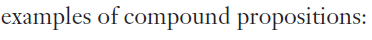 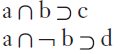 [Speaker Notes: Propositions can be stated in two modes: one in which the proposition is defined to be true, and one in which the truth of the proposition is something that is to be determined. In other words, propositions can be stated to be facts or queries. The example propositions could be either.
Compound propositions have two or more atomic propositions, which are connected by logical connectors, or operators, in the same way compound logic expressions are constructed in imperative languages. The names, symbols, and meanings of the predicate calculus logical connectors are as mentioned above.
The ￢ operator has the highest precedence. The operators ∪, ∩, and ≡ all have higher precedence than ⊂ and ⊃ So, the second example is equivalent to (a ∩ (￢ b)) ⊃ d
Variables can appear in propositions but only when introduced by special symbols called quantifiers. Predicate calculus includes two quantifiers, as described below, where X is a variable and P is a proposition:
Name	Example	Meaning
Universal	 ∀ X.P	For all X, P is true.
Existential	 ∃ X.P	There exists a value of X such that P is true.
The period between X and P simply separates the variable from the proposition. For example, consider the following:
∀ X.(woman(X) ⊃ human(X))
∃ X.(mother(mary, X) x ∩ male(X))
The first of these propositions means that for any value of X, if X is a woman, then X is a human. The second means that there exists a value of X such that mary is the mother of X and X is a male; in other words, mary has a son. The scope of the universal and existential quantifiers is the atomic propositions to which they are attached. This scope can be extended using parentheses, as in the two compound propositions just described. So, the universal and existential quantifiers have higher precedence than any of the operators.]
Predicate CalculusClausal Form
Logician
Problem w predicate calculus
automated systems
Problem w predicate calculus
too many different ways
stating propositions 
have same meaning
Solution:
Standard form - - desirable
B1 ∪ B2 ∪ . . . ∪ Bn ⊂ A1 ∩ A2 ∩ . . . ∩ Am
Example:
likes(bob, trout) ⊂ likes(bob, fish) ∩ fish(trout)
father(louis, al) ∪ father(louis, violet) ⊂ 
	father(al, bob) ∩ mother(violet, bob) ∩ grandfather(louis, bob)
[Speaker Notes: We are discussing predicate calculus because it is the basis for logic programming languages. As with other languages, logic languages are best in their simplest form, meaning that redundancy should be minimized. 
One problem with predicate calculus as we have described it thus far is that there are too many different ways of stating propositions that have the same meaning; that is, there is a great deal of redundancy.
This is not such a problem for logicians, but if predicate calculus is to be used in an automated (computerized) system, it is a serious problem.
To simplify matters, a standard form for propositions is desirable. Clausal form, which is a relatively simple form of propositions, is one such standard form. All propositions can be expressed in clausal form. A proposition in clausal form has the following general syntax:
B1 ∪ B2 ∪ . . . ∪ Bn ⊂ A1 ∩ A2 ∩ . . . ∩ Am
in which the A’s and B’s are terms. The meaning of this clausal form proposition is as follows: If all of the A’s are true, then at least one B is true. The primary characteristics of clausal form propositions are the following:
Existential quantifiers are not required
universal quantifiers are implicit in the use of variables in the atomic propositions
And no operators other than conjunction and disjunction are required
Also, conjunction and disjunction need appear only in the order shown in the general clausal form: disjunction on the left side and conjunction on the right side.
All predicate calculus propositions can be algorithmically converted to clausal form. Nilsson (1971) gives proof that this can be done, as well as a simple conversion algorithm for doing it.
 The right side of a clausal form proposition is called the antecedent. The left side is called the consequent because it is the consequence of the truth of the antecedent. As examples of clausal form propositions, consider the following:
likes(bob, trout) ⊂ likes(bob, fish) ∩ fish(trout)
The English version states that if bob likes fish and a trout is a fish, then bob likes trout.
The second version states that if al is bob’s father and violet is bob’s mother and louis is bob’s grandfather, then louis is either al’s father or violet’s father.]
Overview of Logic Programming
Languages used  logic programming 
declarative languages
Reason
Prog.’s written in them consists
declarations ↔ assignments & control flow stmt.’s
r actually stmt.’s | propositions in symbolic logic
Declarative semantics
Simpler
semantics = imperative languages
Programming in 
Functional & imperative lang.’s - - procedural
Programmer knows
W?  be accomplished by prog. & h? computation - -  be done
logic programming lang. - - nonprocedural
Prog.’s in such lang.
State exactly h? a result - -  be computed
[Speaker Notes: Languages used for logic programming are called declarative languages, because programs written in them consist of declarations rather than assignments and control flow statements. These declarations are actually statements, or propositions, in symbolic logic.
One of the essential characteristics of logic programming languages is their semantics, which is called declarative semantics. The basic concept of this semantics is that there is a simple way to determine the meaning of each statement, and it does not depend on how the statement might be used to solve a problem.
Declarative semantics is considerably simpler than the semantics of the imperative languages. For example, the meaning of a given proposition in a logic programming language can be concisely determined from the statement itself.
In an imperative language, the semantics of a simple assignment statement requires examination of local declarations, knowledge of the scoping rules of the language, and possibly even examination of programs in other files just to determine the types of the variables in the assignment statement.
Then, assuming the expression of the assignment contains variables, the execution of the program prior to the assignment statement must be traced to determine the values of those variables. 
The resulting action of the statement, then, depends on its run-time context. 
Comparing this semantics with that of a proposition in a logic language, with no need to consider textual context or execution sequences, it is clear that declarative semantics is far simpler than the semantics of imperative languages. 
Thus, declarative semantics is often stated as one of the advantages that declarative languages have over imperative languages.
Programming in both imperative and functional languages is primarily procedural, which means that the programmer knows what (w?) is to be accomplished by a program and instructs the computer on exactly how the computation is to be done.
In other words, the computer is treated as a simple device that obeys orders. Everything that is computed must have every detail of that computation spelled out.
Programming in a logic programming language is nonprocedural. Programs in such languages do not state exactly how a result is to be computed but rather describe the form of the result.
The difference is that we assume the computer system can somehow determine how the result is to be computed.]
The Origins of Prolog
Alain Colmerauer & Phillippe Roussel
At University = Aix-Marseille
Assistance   Robert Kowalski
At University = Edinburgh
Developed fundamental design = prolog
Colmerauer & Roussel
natural lang. processing
Kowalski
Automated theorem proving
Collaboration b/n Aix-Marseille & Edinburgh
Continued – mid-1970’s
[Speaker Notes: Alain Colmerauer and Phillippe Roussel at the University of Aix-Marseille, with some assistance from Robert Kowalski at the University of Edinburgh, developed the fundamental design of Prolog.
Colmerauer and Roussel were interested in natural-language processing, and Kowalski was interested in automated theorem proving. The collaboration between the University of Aix-Marseille and the University of Edinburgh continued until the mid-1970s.
Since then, research on the development and use of the language has progressed independently at those two locations, resulting in, among other things, two syntactically different dialects (meaning particular versions of programming languages) of Prolog.
The development of Prolog and other research efforts in logic programming received limited attention outside of Edinburgh and Marseille until the announcement in 1981 that the Japanese government was launching a large research project called the Fifth Generation Computing Systems (FGCS; Fuchi, 1981; Moto-oka, 1981).
One of the primary objectives of the project was to develop intelligent machines, and Prolog was chosen as the basis for this effort. The announcement of FGCS aroused in researchers and the governments of the United States and several European countries a sudden strong interest in artificial intelligence and logic programming.
After a decade of effort, the FGCS project was quietly dropped. Despite the great assumed potential of logic programming and Prolog, little of great significance had been discovered. This led to the decline in the interest in and use of Prolog, although it still has its applications and proponents.]
The Basic Elements of PrologTerms
No. = diff. dialects = Prolog r available
Grouped in  several categories:
Grew  Marseille group
Came  Edinburgh group
Some – developed  microcomputers (micro-Prolog)
Terms:
Prolog stmt, Prolog data r constructed  terms 
Term
Constant
either an atom | an integer
Variable
Structure
Syntactic forms = these r different
[Speaker Notes: There are now a number of different dialects of Prolog. These can be grouped into several categories: those that grew from the Marseille group, those that came from the Edinburgh group, and some dialects that have been developed for microcomputers, such as micro-Prolog, which is described by Clark and McCabe (1984).
The syntactic forms of these are somewhat different. Rather than attempt to describe the syntax of several dialects of Prolog or some hybrid of them, we have chosen one particular, widely available dialect, which is the one developed at Edinburgh. This form of the language is sometimes called Edinburgh syntax. Its first implementation was on a DEC System-10 (1979).
Prolog implementations are available for virtually all popular computer platforms, for example, from the Free Software Organization (http://www.gnu.org).
Terms:
As with programs in other languages, Prolog programs consist of collections of statements. There are only a few kinds of statements in Prolog, but they can be complex. All Prolog statement, as well as Prolog data, are constructed from terms.
A Prolog term is a constant, a variable, or a structure. A constant is either an atom or an integer. Atoms are the symbolic values of Prolog and are similar to their counterparts in LISP. In particular, an atom is either a string of letters, digits, and underscores that begins with a lowercase letter or a string of any printable ASCII characters delimited by apostrophes.]
The Basic Elements of PrologTerms
No. = diff. dialects = Prolog r available
Grouped in  several categories:
Grew  Marseille group
Came  Edinburgh group
Some – developed  microcomputers (micro-Prolog)
Terms:
Prolog stmt, Prolog data r constructed  terms 
Term
Constant
Variable
Structure
Syntactic forms = these r different
[Speaker Notes: Terms:
A variable is any string of letters, digits, and underscores that begins with an uppercase letter or an underscore ( _ ).
Variables are not bound to types by declarations. The binding of a value, and thus a type, to a variable is called an instantiation.
Instantiation occurs only in the resolution process. A variable that has not been assigned a value is called uninstantiated. Instantiations last only as long as it takes to satisfy one complete goal, which involves the proof or disproof of one proposition. Prolog variables are only distant relatives, in terms of both semantics and use, to the variables in the imperative languages.
The last kind of term is called a structure. Structures represent the atomic propositions of predicate calculus, and their general form is the same:
functor(parameter list)
The functor is any atom and is used to identify the structure. The parameter list can be any list of atoms, variables, or other structures.]
The Basic Elements of Prolog Fact Statements
2 basic stmt forms:
Headless Horn clause
Simplest form = headless Horn clause in Prolog 
single structure
interpreted as an unconditional assertion / fact
Headed Horn clause
Prolog stmt terminated – period
Example:
female(shelley).
male(bill).
female(mary).
male(jake).
father(bill, jake).
father(bill, shelley).
mother(mary, jake).
mother(mary, shelley).
[Speaker Notes: Prolog has two basic statement forms; these correspond to the headless and headed Horn clauses of predicate calculus.
Note: In logic, a clause is an expression formed from a finite collection of literals i.e. true either whenever at least one of the literals that form it is true, or when all of the literals that form it are true.
The simplest form of headless Horn clause in Prolog is a single structure, which is interpreted as an unconditional assertion, or fact. Logically, facts are simply propositions that are assumed to be true. The following examples illustrate the kinds of facts one can have in a Prolog program. Notice that every Prolog statement is terminated by a period.
female(shelley).
male(bill).
female(mary).
male(jake).
father(bill, jake).
father(bill, shelley).
mother(mary, jake).
mother(mary, shelley).
These simple structures state certain facts about jake, shelley, bill, and mary. For example, the first states that shelley is a female. The last four connect their two parameters with a relationship that is named in the functor atom; for example, the fifth proposition might be interpreted to mean that bill is the father of jake.
Note that these Prolog propositions, like those of predicate calculus, have no intrinsic (meaning built-in or fundamental) semantics. They mean whatever the programmer wants them to mean. For example, the proposition 
father(bill, jake).
could mean bill and jake have the same father or that jake is the father of bill. The most common and straightforward meaning, however, might be that bill is the father of jake.]
The Basic Elements of PrologRule Statements
Other basic form = prolog stmt
Constructing database corresponds  headed Horn clause
This form c related  known theorem in mathematics
Conclusion c drawn
Set = given conditions satisfied
Right side - - antecedent (if part)
Left side - - consequent (then part)
general form (Prolog headed Horn clause stmt):
consequence :- antecedent_expression.
Example:
ancestor(mary, shelley) :- mother(mary, shelley).
[Speaker Notes: The other basic form of Prolog statement for constructing the database corresponds to a headed Horn clause. This form can be related to a known theorem in mathematics from which a conclusion can be drawn if the set of given conditions is satisfied.
The right side is the antecedent (meaning a thing that existed before or logically precedes another), or if part, and the left side is the consequent, or then part. If the antecedent of a Prolog statement is true, then the consequent of the statement must also be true. Because they are Horn clauses, the consequent of a Prolog statement is a single term, while the antecedent can be either a single term or a conjunction.
Conjunctions contain multiple terms that are separated by logical AND operations. In Prolog, the AND operation is implied. The structures that specify atomic propositions in a conjunction are separated by commas, so one could consider the commas to be AND operators. As an example of a conjunction, consider the following:
female(shelley), child(shelley).
The general form of the Prolog headed Horn clause statement is:
consequence :- antecedent_expression.
It is read as follows: “consequence can be concluded if the antecedent expression is true or can be made to be true by some instantiation of its variables.” For example,
ancestor(mary, shelley) :- mother(mary, shelley).
states that if mary is the mother of shelley, then mary is an ancestor of shelley. Headed Horn clauses are called rules, because they state rules of implication between propositions.]
The Basic Elements of PrologRule Statements
Other basic form = prolog stmt
Constructing database corresponds  headed Horn clause
This form c related  known theorem in mathematics
Conclusion c drawn
Set = given conditions satisfied
Right side - - antecedent (if part)
Left side - - consequent (then part)
general form (Prolog headed Horn clause stmt):
consequence :- antecedent_expression.
Example:
ancestor(mary, shelley) :- mother(mary, shelley).
[Speaker Notes: As with clausal form propositions in predicate calculus, Prolog statements can use variables to generalize their meaning. Recall that variables in clausal form provide a kind of implied universal quantifier. The following demonstrates the use of variables in Prolog statements:
parent(X, Y) :- mother(X, Y).
parent(X, Y) :- father(X, Y).
grandparent(X, Z) :- parent(X, Y) , parent(Y, Z).
These statements give rules of implication among some variables, or universal objects. In this case, the universal objects are X, Y, and Z. The first rule states that if there are instantiations of X and Y such that mother(X, Y) is true, then for those same instantiations of X and Y, parent(X, Y) is true.
The = operator, which is an infix operator, succeeds if its two term operands are the same. For example, X = Y. The not operator, which is a unary operator, reverses its operand, in the sense that it succeeds if its operand fails. For example, not(X = Y) succeeds if X is not equal to Y.]
The Basic Elements of PrologGoal Statements
So far
Described Prolog stmt’s  logical propositions Used  describe both known facts & rules – describe logical relationships among facts
These stmt’s r basis  the theorem-proving model 
Theorem - - in form = proposition – we want the system  either prove or disprove
In Prolog
propositions r called goals/queries
Syntactic form = Prolog goal stmt’s
Identical  headless Horn clauses (Example)
man(fred).
[Speaker Notes: So far, we have described the Prolog statements for logical propositions, which are used to describe both known facts and rules that describe logical relationships among facts. These statements are the basis for the theorem-proving model.
The theorem is in the form of a proposition that we want the system to either prove or disprove. In Prolog, these propositions are called goals, or queries. The syntactic form of Prolog goal statements is identical to that of headless Horn clauses. For example, we could have
man(fred).
to which the system will respond either yes or no. The answer yes means that the system has proved the goal was true under the given database of facts and relationships. The answer no means that either the goal was determined to be false or the system was simply unable to prove it.
Conjunctive propositions and propositions with variables are also legal goals. When variables are present, the system not only asserts the validity of the goal but also identifies the instantiations of the variables that make the goal true. For example,
father(X, mike).
can be asked. The system will then attempt, through unification, to find an instantiation of X that results in a true value for the goal.
Because goal statements and some nongoal statements have the same form (headless Horn clauses), a Prolog implementation must have some means of distinguishing between the two. Interactive Prolog implementations do this by simply having two modes, indicated by different interactive prompts: one for entering fact and rule statements and one for entering goals. The user can change the mode at any time.]
The Basic Elements of PrologThe Inferencing Process of Prolog
Examines prolog resolution
Efficient use = prolog requires
Programmer know precisely wh? Prolog systems does w his / her prog.
Queries /goals
Goal - - compound proposition
Each fact - - subgoal
To prove goal - - true
Inferencing process
Find chain = inference rules, facts in database
Connect 1 / more facts in database
[Speaker Notes: This section examines Prolog resolution. Efficient use of Prolog requires that the programmer know precisely what the Prolog system does with his or her program.
Queries are called goals. When a goal is a compound proposition, each of the facts (structures) is called a subgoal. 
To prove that a goal is true, the inferencing process must find a chain of inference rules and/or facts in the database that connect the goal to one or more facts in the database.
For example, if Q is the goal, then either Q must be found as a fact in the database or the inferencing process must find a fact P1 and a sequence of propositions P2, P3, c, Pn such that
P2 :- P1
P3 :- P2
. . .
Q :- Pn
The process of finding the P’s, when they exist, is basically a comparison, or matching, of terms with each other. 
Because the process of proving a subgoal is done through a proposition matching process, it is sometimes called matching. In some cases, proving a subgoal is called satisfying that subgoal. Consider the following query:
man(bob).
It is relatively easy for resolution to determine whether it is true or false: The pattern of this goal is compared with the facts and rules in the database. If the database includes the fact 
man(bob).
the proof is trivial (meaning unimportant or insignificant). If, however, the database contains the following fact and inference rule,
father(bob).
man(X) :- father(X).
Prolog would be required to find these two statements and use them to infer the truth of the goal.
This would necessitate unification to instantiate X
temporarily to bob. Now consider the goal
man(X).
In this case, Prolog must match the goal against the propositions in the database. 
The first proposition that it finds that has the form of the goal, with any object as its parameter, will cause X to be instantiated with that object’s value.
X is then displayed as the result. If there is no proposition having the form of the goal, the system indicates, by saying no, that the goal cannot be satisfied.]
The Basic Elements of PrologThe Inferencing Process of Prolog
Examines prolog resolution
Efficient use = prolog requires
Programmer know precisely wh? Prolog systems does w his / her prog.
Queries /goals
Goal - - compound proposition
Each fact - - subgoal
To prove goal - - true
Inferencing process
Find chain = inference rules, facts in database
Connect 1 / more facts in database
Query:
man(bob).
Assume the database contains
father(bob).
man(X) :- father(X).
[Speaker Notes: There are two opposite approaches to attempting to match a given goal to a fact in the database.
The system can begin with the facts and rules of the database and attempt to find a sequence of matches that lead to the goal. This approach is called bottom-up resolution, or forward chaining.
The alternative is to begin with the goal and attempt to find a sequence of matching  propositions that lead to some set of original facts in the database. This approach is called top-down resolution, or backward chaining.
In general, backward chaining works well when there is a reasonably small set of candidate answers.
The forward chaining approach is better when the number of possibly correct answers is large; in this situation, backward chaining would require a very large number of matches to get to an answer.
Prolog implementations use backward chaining for resolution, presumably (probably or undoubtedly) because its designers believed backward chaining was more suitable for a larger class of problems than forward chaining. Consider the query mentioned above:
Forward chaining would search for and find the first proposition. The goal is then inferred by matching the first proposition with the right side of the second rule (father(X)) through instantiation of X to bob and then matching the left side of the second proposition to the goal.
Backward chaining would first match the goal with the left side of the second proposition (man(X)) through the instantiation of X to bob. As its last step, it would match the right side of the second proposition (now father(bob)) with the first proposition.]
The Basic Elements of PrologThe Inferencing Process of Prolog
Examines prolog resolution
Efficient use = prolog requires
Programmer know precisely wh? Prolog systems does w his / her prog.
Queries /goals
Goal - - compound proposition
Each fact - - subgoal
To prove goal - - true
Inferencing process
Find chain = inference rules, facts in database
Connect 1 / more facts in database
[Speaker Notes: The next design question arises whenever the goal has more than one structure, as in our example. The question then is whether the solution search is done depth first or breadth first. 
A depth-first search finds a complete sequence of propositions – a proof – for the first subgoal before working on the others.
A breadth-first search works on all subgoals of a given goal in parallel.
Prolog’s designers chose the depth-first approach primarily because it can be done with fewer computer resources.
The breadth-first approach is a parallel search that can require a large amount of memory.
The last feature of Prolog’s resolution mechanism that must be discussed is backtracking. When a goal with multiple subgoals is being processed and the system fails to show the truth of one of the subgoals, the system abandons the subgoal it cannot prove. It then reconsiders the previous subgoal, if there is one, and attempts to find an alternative solution to it.
This backing up in the goal to the reconsideration of a previously proven subgoal is called backtracking. A new solution is found by beginning the search where the previous search for that subgoal stopped. Multiple solutions to a subgoal result from different instantiations of its variables. 
Backtracking can require a great deal of time and space because it may have to find all possible proofs to every subgoal. These subgoal proofs may not be organized to minimize the time required to find the one that will result in the final complete proof, which exacerbates (meaning make worse) the problem.]
The Basic Elements of PrologThe Inferencing Process of Prolog
Examines prolog resolution
Efficient use = prolog requires
Programmer know precisely wh? Prolog systems does w his / her prog.
Queries /goals
Goal - - compound proposition
Each fact - - subgoal
To prove goal - - true
Inferencing process
Find chain = inference rules, facts in database
Connect 1 / more facts in database
[Speaker Notes: To solidify your understanding of backtracking, consider the following example. Assume that there is a set of facts and rules in a database and that Prolog has been presented with the following compound goal:
male(X), parent(X, shelley).
This goal asks whether there is an instantiation of X such that X is a male and X is a parent of shelley. As its first step, Prolog finds the first fact in the database with male as its functor. It then instantiates X to the parameter of the found fact, say mike. Then, it attempts to prove that parent(mike, shelley) is true.
If it fails, it backtracks to the first subgoal, male(X), and attempts to resatisfy it with some alternative instantiation of X. The resolution process may have to find every male in the database before it finds the one that is a parent of shelley.
It definitely must find all males to prove that the goal cannot be satisfied. Note that our example goal might be processed more efficiently if the order of the two subgoals were reversed. Then, only after resolution had found a parent of shelley would it try to match that person with the male subgoal. This is more efficient if shelley has fewer parents than there are males in the database, which seems like a reasonable assumption.
Database searches in Prolog always proceed in the direction of first to last.]
The Basic Elements of PrologSimple Arithmetic
Prolog supports
Integer variables
Integer arithmetic
Arithmetic operators – functor’s
Sum = 7 & variable X was formed w +(7,X)
allows more abbreviated syntax  arithmetic w is operator, takes
arithmetic expression – right operand 
variable – left operand
variables in the expression must already be instantiated
Example:
A is B / 17 + C.
if B & C r instantiated (A - - not), then this clause will cause A  instantiated w value = expression
[Speaker Notes: Prolog supports integer variables and integer arithmetic. Originally, the arithmetic operators were functors, so that the sum of 7 and the variable X was formed with
+(7, X)
Prolog now allows a more abbreviated syntax for arithmetic with the is operator. This operator takes an arithmetic expression as its right operand and a variable as its left operand. All variables in the expression must already be instantiated, but the left-side variable cannot be previously instantiated. For example, in
A is B / 17 + C.
if B and C are instantiated but A is not, then this clause will cause A to be instantiated with the value of the expression. When this happens, the clause is satisfied. If either B or C is not instantiated or A is instantiated, the clause is not satisfied and no instantiation of A can take place.
The semantics of an is proposition is considerably different from that of an assignment statement in an imperative language. This difference can lead to an interesting scenario. Because the is operator makes the clause in which it appears look like an assignment statement, a beginning Prolog programmer may be tempted to write a statement such as
Sum is Sum + Number.
which is never useful, or even legal, in Prolog. If Sum is not instantiated, the reference to it in the right side is undefined and the clause fails. If Sum is already instantiated, the clause fails, because the left operand cannot have a current instantiation when is is evaluated. In either case, the instantiation of Sum to the new value will not take place. (If the value of Sum + Number is required, it can be bound to some new name.)]
The Basic Elements of PrologSimple Arithmetic
Prolog supports
Integer variables
Integer arithmetic
Arithmetic operators – functor’s
Sum = 7 & variable X was formed w +(7,X)
allows more abbreviated syntax  arithmetic w is operator, takes
arithmetic expression – right operand 
variable – left operand
variables in the expression must already be instantiated
Example:
A is B / 17 + C.
if B & C r instantiated (A - - not), then this clause will cause A  instantiated w value = expression
[Speaker Notes: Prolog does not have assignment statements in the same sense as imperative languages. They are simply not needed in most of the programming for which Prolog was designed. 
The usefulness of assignment statements in imperative languages often depends on the capability of the programmer to control the execution control flow of the code in which the assignment statement is embedded. 
Because this type of control is not always possible in Prolog, such statements are far less useful.
As a simple example of the use of numeric computation in Prolog, consider the following problem: 
Suppose we know the average speeds of several automobiles on a particular racetrack and the amount of time they are on the track. 
This basic information can be coded as facts, and the relationship between speed, time, and distance can be written as a rule, as in the following:
speed(ford, 100).
speed(chevy, 105).
speed(dodge, 95).
speed(volvo, 80).
time(ford, 20).
time(chevy, 21).
time(dodge, 24).
time(volvo, 24).
distance(X, Y) :- speed(X, Speed),
	  time(X, Time),
	  Y is Speed * Time.
Now, queries can request the distance traveled by a particular car. For example, the query
distance(chevy, Chevy_Distance).
instantiates Chevy_Distance with the value 2205. The first two clauses in the right side of the distance computation statement instantiate the variables Speed and Time with the corresponding values of the given automobile functor. After satisfying the goal, Prolog also displays the name Chevy_Distance and its value.]
The Basic Elements of PrologSimple Arithmetic
How Prolog Produce Result?
Built-in structure – trace
Displays instantiations = values  variables (each step) during attempt satisfy given goal
Used  Understand & debug prolog prog.’s
Consider tracing model  understand trace
Describes prolog execution in terms = 4 events
call – beginning = an attempt  satisfy goal (occurs)
exit – goal satisfied (occurs)
redo – backtrack causes attempt  resatisfy goal (occurs)
fail – goal fails (occurs)
trace.
distance(chevy, Chevy_Distance).

(1) 1 Call: distance(chevy, _0)?
(2) 2 Call: speed(chevy, _5)?
(2) 2 Exit: speed(chevy, 105)
(3) 2 Call: time(chevy, _6)?
(3) 2 Exit: time(chevy, 21)
(4) 2 Call: _0 is 105*21?
(4) 2 Exit: 2205 is 105*21
(1) 1 Exit: distance(chevy, 2205)

Chevy_Distance = 2205
[Speaker Notes: At this point it is instructive to take an operational look at how a Prolog system produces results. Prolog has a built-in structure named trace that displays the instantiations of values to variables at each step during the attempt to satisfy a given goal. trace is used to understand and debug Prolog programs.
To understand trace, it is best to introduce a different model of the execution of Prolog programs, called the tracing model. The tracing model describes Prolog execution in terms of four events:
call, which occurs at the beginning of an attempt to satisfy a goal 
exit, which occurs when a goal has been satisfied
redo, which occurs when backtrack causes an attempt to resatisfy a goal
fail, which occurs when a goal fails.
Call and exit can be related directly to the execution model of a subprogram in an imperative language if processes like distance are thought of as subprograms. The other two events are unique to logic programming systems.
A trace of the computation of the value for Chevy_Distance, the goal requires no redo or fail events are mentioned in the above trace example.
Symbols in the trace that begin with the underscore character ( _ ) are internal variables used to store instantiated values. The first column of the trace indicates the subgoal whose match is currently being attempted.
For example, in the example trace, the first line with the indication (3) is an attempt to instantiate the temporary variable _6 with a time value for chevy, where time is the second term in the right side of the statement that describes the computation of distance. The second column indicates the call depth of the matching process. The third column indicates the current action.]
The Basic Elements of PrologList Structures
List elements
Separated – commas
Entire list - - delimited – square brackets
Example:
[apple, prune, grape, kumquat]
Empty list denoted – []
Constructing & dismantling list in prolog - - done – using simple notation
[X | Y]
Denotes list w head X & tail Y
list c created using:
new_list([apple,prune,grape,kumquat]).
[Speaker Notes: Prolog uses the syntax of ML and Haskell to specify lists. The list elements are separated by commas, and the entire list is delimited by square brackets, as in 
[apple, prune, grape, kumquat]
The notation [] is used to denote the empty list. Instead of having explicit functions for constructing and dismantling lists, Prolog simply uses a special notation. [X | Y] denotes a list with head X and tail Y, where head and tail correspond to CAR and CDR in LISP (LISt Processing). This is similar to the notation used in ML and Haskell.
A list can be created with a simple structure, as in
new_list([apple, prune, grape, kumquat]).
which states that the constant list [apple, prune, grape, kumquat] is a new element of the relation named new_list (a name we just made up). This statement does not bind the list to a variable named new_list; rather, it does the kind of thing that the proposition male(jake) does.
That is, it states that [apple, prune, grape, kumquat] is a new element of new_list. Therefore, we could have a second proposition with a list argument, such as
new_list([apricot, peach, pear])
In query mode, one of the elements of new_list can be dismantled into head and tail with
new_list([New_List_Head | New_List_Tail]).
If new_list has been set to have the two elements as shown, this statement instantiates New_List_Head with the head of the first list element (in this case, apple) and New_List_Tail with the tail of the list (or [prune, grape, kumquat]).
If this were part of a compound goal and backtracking forced a new evaluation of it, New_List_Head and New_List_Tail would be reinstantiated to apricot and [peach, pear], respectively, because [apricot, peach, pear] is the next element of new_list.]
Functional Programming LanguagesMathematical Functions
Mathematical function
Mapping = members = one set called domain set  another set called range set
Function definition
Domain & range sets either explicitly | implicitly along w mapping
Mapping
Described – an expression | table
Mathematical Functions Characteristics:
evaluation order = mapping expressions 
Controlled – recursion & conditional expressions ↔ sequencing & iterative repetition
Side effects & depend on any external values
Always map an element = domain  same element = range
[Speaker Notes: A mathematical function is a mapping of members of one set, called the domain set, to another set, called the range set. A function definition specifies the domain and range sets, either explicitly or implicitly, along with the mapping. The mapping is described by an expression or, in some cases, by a table.
Functions are often applied to a particular element of the domain set, given as a parameter to the function. Note that the domain set may be the cross product of several sets (reflecting that there can be more than one parameter). A function yields an element of the range set.
One of the fundamental characteristics of mathematical functions is that the evaluation order of their mapping expressions is controlled by recursion and conditional expressions, rather than by the sequencing and iterative repetition that are common to the imperative programming languages.
Another important characteristic of mathematical functions is that because they have no side effects and cannot depend on any external values, they always map a particular element of the domain to the same element of the range.
However, a subprogram in an imperative language may depend on the current values of several nonlocal or global variables. This makes it difficult to determine statically what values the subprogram will produce and what side effects it will have on a particular execution.
In mathematics, there is no such thing as a variable that models a memory location. Local variables in functions in imperative programming languages maintain the state of the function. Computation is accomplished by evaluating expressions in assignment statements that change the state of the program. 
In mathematics, there is no concept of the state of a function. A mathematical function maps its parameter(s) to a value (or values), rather than specifying a sequence of operations on values in memory to produce a value.]
Functional Programming LanguagesMathematical Functions – simple functions
Function definitions
Written as function name followed – list = parameters, mapping expression
Example:
cube(X) ≡ X * X * X, where X - - a real number
Above def:
Domain & range sets r real numbers
≡ – “ is defined as”
X represent any member = domain set
Fixed  represent 1 specific element during evaluation = function expression
[Speaker Notes: Function definitions are often written as a function name, followed by a list of parameters in parentheses, followed by the mapping expression. For example, 
cube(x) ≡ x * x * x, where x is a real number
In this definition, the domain and range sets are the real numbers. The symbol ≡ is used to mean “is defined as.” The parameter x can represent any member of the domain set, but it is fixed to represent one specific element during evaluation of the function expression. This is one way the parameters of mathematical functions differ from the variables in imperative languages.
Function applications are specified by pairing the function name with a particular element of the domain set. The range element is obtained by evaluating the function-mapping expression with the domain element substituted for the occurrences of the parameter.
Once again, it is important to note that during evaluation, the mapping of a function contains no unbound parameters, where a bound parameter is a name for a particular value. Every occurrence of a parameter is bound to a value from the domain set and is a constant during evaluation.
For example, consider the following evaluation of cube(x):
cube (2.0) = 2.0 * 2.0 * 2.0 = 8
The parameter x is bound to 2.0 during the evaluation and there are no unbound parameters. Furthermore, x is a constant (its value cannot be changed) during the evaluation.
Cont. .]
Functional Programming LanguagesMathematical Functions – simple functions
Function definitions
Written as function name followed – list = parameters, mapping expression
Example:
cube(X) ≡ X * X * X, where X - - a real number
Above def:
Domain & range sets r real numbers
≡ – “ is defined as”
X represent any member = domain set
Fixed  represent 1 specific element during evaluation = function expression
[Speaker Notes: Cont. .
Early theoretical work on functions separated the task of defining a function from that of naming the function. Lambda notation, as devised by Alonzo Church (1941), provides a method for defining nameless functions.
A lambda expression specifies the parameters and the mapping of a function. The lambda expression is the function itself, which is nameless. For example, consider the following lambda expression:
(x)x * x * x
Church defined a formal computation model (a formal system for function definition, function application, and recursion) using lambda expressions. This is called lambda calculus. Lambda calculus can be either typed or untyped. Untyped lambda calculus serves as the inspiration for the functional programming languages.
As stated earlier, before evaluation a parameter represents any member of the domain set, but during evaluation it is bound to a particular member. When a lambda expression is evaluated for a given parameter, the expression is said to be applied to that parameter.
The mechanics of such an application are the same as for any function evaluation. Application of the example lambda expression is denoted as in the following example:
((x)x * x * x)(2)
which results in the value 8.
Lambda expressions, like other function definitions, can have more than one parameter.]
Functional Programming LanguagesMathematical Functions – functional forms
higher-order function (also)
1 | more functions as parameters (or)
Yields a function as its result
Common kind = functional form
Function composition
2 functional parameters & yields function
Value - - 1st actual parameter function applied  result = second
Written as expression using ° operator i.e. h = f ° g
Example: If  f(x) ≡ x + 2
g(x) ≡ 3 * x
then h is defined as
h(x) ≡  f(g(x)) or 
h(x) ≡ (3 * x) + 2
Functional form
Apply-to-all
single function  as parameter
If applied  list = arguments
Apply-to-all
Applies its functional parameter  each value in list
Denoted by α
Example:
Let
h(x) ≡ x * x
then
α(h, (2, 3, 4)) yields (4, 9, 16)
[Speaker Notes: A higher-order function, or functional form, is one that either takes one or more functions as parameters or yields a function as its result, or both.
One common kind of functional form is function composition, which has two functional parameters and yields a function whose value is the first actual parameter function applied to the result of the second. Function composition is written as an expression, using ° as an operator, as in
h ≡ f ° g
For example, if
f(x) ≡ x + 2
g(x) ≡ 3 * x
then h is defined as
h(x) ≡  f(g(x)), or h(x) ≡ (3 * x) + 2
Apply-to-all is a functional form that takes a single function as a parameter. If applied to a list of arguments, apply-to-all applies its functional parameter to each of the values in the list argument and collects the results in a list or sequence. Apply-to-all is denoted by α. Consider the following example:
Let
h(x) ≡ x * x
then
α(h, (2, 3, 4)) yields (4, 9, 16)]
Fundamentals of Functional Programming Languages
Objective = design = functional prog. lang.
Mimic mathematical function  great extent
Results in an approach  problem solving
Fundamentally different  approaches used w imperative lang.’s
In imperative lang.’s
Expression - - evaluated & result - - stored (memory)
Represented as variable in prog. (purpose = assignment stmt.’s)
Prog. in assembly lang. often store results = partial evaluation = expressions.
Purely functional prog. lang. use variables | assignment stmt.’s
Variables iterative constructs r possible  they r controlled – variables
Repetition specified w recursion ↔ w iteration
[Speaker Notes: The objective of the design of a functional programming language is to mimic (meaning imitate or do) mathematical functions to the greatest extent possible. This results in an approach to problem solving that is fundamentally different from approaches used with imperative languages.
In an imperative language, an expression is evaluated and the result is stored in a memory location, which is represented as a variable in a program. This is the purpose of assignment statements.
This necessary attention to memory cells, whose values represent the state of the program, results in a relatively low-level programming methodology.
A program in an assembly language often must also store the results of partial evaluations of expressions. For example, to evaluate
(x + y)/(a - b)
the value of (x + y) is computed first. That value must then be stored while (a - b) is evaluated. 
The compiler handles the storage of intermediate results of expression evaluations in high-level languages.
The storage of intermediate results is still required, but the details are hidden from the programmer.
A purely functional programming language does not use variables or assignment statements, thus freeing the programmer from concerns related to the memory cells, or state, of the program. 
Without variables, iterative constructs are not possible, for they are controlled by variables. Repetition must be specified with recursion rather than with iteration.
Programs are function definitions and function application specifications, and executions consist of evaluating function applications.
Without variables, the execution of a purely functional program has no state in the sense of operational and denotational semantics. 
The execution of a function always produces the same result when given the same parameters. This feature is called referential transparency.
It makes the semantics of purely functional languages far simpler than the semantics of the imperative languages (and the functional languages that include imperative features).
It also makes testing easier, because each function can be tested separately, without any concern for its context.]
LISP – Data Types and Structures
Oldest & most widely used
Developed – John McCarthy at MIT (1959)
Data types & Structures:
Only 2 categories = data objects
Atoms & Lists (not types in sense that imperative lang.’s have types)
List elements r pairs
1st part - - data = element(pointer  an atom | a nested list)
2nd part c a pointer  an atom | another element | empty list
LISP - - typeless lang.
Lists r specified – delimiting elements w ()
Elements = simple list restricted  atoms
(A B C D)
Nested list structures
(A (B C) D (E (F G)))
List - - referenced – pointer  1st element
[Speaker Notes: Many functional programming languages have been developed. The oldest and most widely used is LISP (or one of its descendants), which was developed by John McCarthy at MIT in 1959.
Data Types and Structures:
There were only two categories of data objects in the original LISP: atoms and lists.
List elements are pairs, where
First part is the data of the element, which is a pointer to either an atom or a nested list
Second part of a pair can be a pointer to an atom, a pointer to another element, or the empty list.
Elements are linked together in lists with the second parts. Atoms and lists are not types in the sense that imperative languages have types. In fact, the original LISP was a typeless language. Atoms are either symbols, in the form of identifiers, or numeric literals.
LISP originally used lists as its data structure because they were thought to be an essential part of list processing. As it eventually developed, however, LISP rarely requires the general list operations of insertion and deletion at positions other than the beginning of a list.
Lists are specified in LISP by delimiting their elements with parentheses. The elements of simple lists are restricted to atoms, as in
(A B C D)
Nested list structures are also specified by parentheses. For example, the list
(A (B C) D (E (F G)))
is a list of four elements. The first is the atom A; the second is the sublist (B C); the third is the atom D; the fourth is the sublist (E (F G)), which has as its second element the sublist (F G).
Internally, a list is usually stored as linked list structure in which each node has two pointers, one to reference the data of the node and the other to form the linked list. A list is referenced by a pointer to its first element.]
LISP – Data Types and Structures
[Speaker Notes: Data Types and Structures:
There were only two categories of data objects in the original LISP: atoms and lists.
List elements are pairs, where
First part is the data of the element, which is a pointer to either an atom or a nested list
Second part of a pair can be a pointer to an atom, a pointer to another element, or the empty list.
Elements are linked together in lists with the second parts. Atoms and lists are not types in the sense that imperative languages have types. In fact, the original LISP was a typeless language. Atoms are either symbols, in the form of identifiers, or numeric literals.
LISP originally used lists as its data structure because they were thought to be an essential part of list processing. As it eventually developed, however, LISP rarely requires the general list operations of insertion and deletion at positions other than the beginning of a list.
Lists are specified in LISP by delimiting their elements with parentheses. The elements of simple lists are restricted to atoms, as in
(A B C D)
Nested list structures are also specified by parentheses. For example, the list
(A (B C) D (E (F G)))
is a list of four elements. The first is the atom A; the second is the sublist (B C); the third is the atom D; the fourth is the sublist (E (F G)), which has as its second element the sublist (F G).
Internally, a list is usually stored as linked list structure in which each node has two pointers, one to reference the data of the node and the other to form the linked list. A list is referenced by a pointer to its first element.
The internal representations of our two example lists are shown in Figure above.]
LISP – The First LISP Interpreter
Early in the development = LISP
McCarthy wrote a paper  promote list processing 
Approach  general symbolic processing
Believed it – used  study computability 
Which usually studied using Turing machine based on imperative model = computation
Thought functional processing = symbolic lists 
More natural model = computation than Turing machines
Operated on symbols written on tapes – represented state
[Speaker Notes: The original intent of LISP’s design was to have a notation for programs that would be as close to Fortran’s as possible, with additions when necessary.
This notation was called M-notation, for meta-notation. There was to be a compiler that would translate programs written in M-notation into semantically equivalent machine code programs for the IBM 704.
Early in the development of LISP, McCarthy wrote a paper to promote list processing as an approach to general symbolic processing. 
McCarthy believed that list processing could be used to study computability, which at the time was usually studied using Turing machines, which are based on the imperative model of computation.
McCarthy thought that the functional processing of symbolic lists was a more natural model of computation than Turing machines, which operated on symbols written on tapes, which represented state.
One of the common requirements of the study of computation is that one must be able to prove certain computability characteristics of the whole class of whatever model of computation is being used.
In the case of the Turing machine model, one can construct a universal Turing machine that can mimic the operations of any other Turing machine.
From this concept came the idea of constructing a universal LISP function that could evaluate any other function in LISP.
The first requirement for the universal LISP function was a notation that allowed functions to be expressed in the same way data was expressed.
The parenthesized list notation had already been adopted for LISP data, so it was decided to invent conventions for function definitions and function calls that could also be expressed in list notation.
Function calls were specified in a prefix list form originally called Cambridge Polish, as in the following:
(function_name argument1 c argumentn)]
LISP – The First LISP Interpreter
Early in the development = LISP
McCarthy wrote a paper  promote list processing 
Approach  general symbolic processing
Believed it – used  study computability 
Which usually studied using Turing machine based on imperative model = computation
Thought functional processing = symbolic lists 
More natural model = computation than Turing machines
Operated on symbols written on tapes – represented state
[Speaker Notes: For example, if + is a function that takes two or more numeric parameters, the following two expressions evaluate to 12 and 20, respectively:
(+ 5 7)
(+ 3 4 7 6)
The lambda notation was chosen to specify function definitions. It had to be modified, however, to allow the binding of functions to names so that functions could be referenced by other functions and by themselves.
This name binding was specified by a list consisting of the function name and a list containing the lambda expression, as in
(function_name (LAMBDA (arg1 … argn) expression))
First, all early LISP implementations copied EVAL and were therefore interpretive. 
Second, the definition of M-notation, which was the planned programming notation for LISP, was never completed or implemented, so S-expressions became LISP’s only notation.
Third, much of the original language design was effectively frozen, keeping certain odd features in the language, such as the conditional expression form and the use of () for both the empty list and logical false.
Another feature of early LISP systems that was the use of dynamic scoping.
An interpreter for LISP can be written in LISP. Such an interpreter, which is not a large program, describes the operational semantics of LISP, in LISP. This is vivid evidence of the semantic simplicity of the language.]
An Introduction to Scheme
Origins of scheme:
Scheme language - - dialect = LISP
Developed – MIT [mid 1970’s]
It - - characterized by
Small size
Exclusive use = static scoping
Treatment = functions as 1st class entities
As 1st class entities
Scheme functions c values = expressions, elements = lists, passed as parameters & returned  functions
Typeless small lang. w simple syntax & semantics
Well suited  educational applications
[Speaker Notes: Origins of Scheme:
The Scheme language, which is a dialect of LISP, was developed at MIT in the mid-1970s (Sussman and Steele, 1975). It is characterized by its small size, its exclusive use of static scoping, and its treatment of functions as first-class entities.
As first-class entities, Scheme functions can be the values of expressions, elements of lists, passed as parameters, and returned from functions. Early versions of LISP did not provide all of these capabilities.
As an essentially typeless small language with simple syntax and semantics, Scheme is well suited to educational applications, such as courses in functional programming, and also to general introductions to programming.
The Scheme Interpreter:
A Scheme interpreter in interactive mode is an infinite read-evaluate-print loop (often abbreviated as REPL). It repeatedly reads an expression typed by the user (in the form of a list), interprets the expression, and displays the resulting value. This form of interpreter is also used by Ruby and Python.
Expressions are interpreted by the function EVAL. Literals evaluate to themselves. So, if you type a number to the interpreter, it simply displays the number. Expressions that are calls to primitive functions are evaluated in the following way: First, each of the parameter expressions is evaluated, in no particular order. Then, the primitive function is applied to the parameter values, and the resulting value is displayed. 
Of course, Scheme programs that are stored in files can be loaded and interpreted. Comments in Scheme are any text following a semicolon on any line.]
An Introduction to Scheme
The Scheme Interpreter:
in interactive mode - - an infinite REPL
Repeatedly
Reads an expression
Interprets expression
Displays resulting value
Expressions r interpreted
EVAL function
Literals evaluate  themselves
Scheme prog.’s stored in files c loaded & interpreted
Comments
Text following semicolon
This form used in Ruby & Python
[Speaker Notes: Origins of Scheme:
The Scheme language, which is a dialect of LISP, was developed at MIT in the mid-1970s (Sussman and Steele, 1975). It is characterized by its small size, its exclusive use of static scoping, and its treatment of functions as first-class entities.
As first-class entities, Scheme functions can be the values of expressions, elements of lists, passed as parameters, and returned from functions. Early versions of LISP did not provide all of these capabilities.
As an essentially typeless small language with simple syntax and semantics, Scheme is well suited to educational applications, such as courses in functional programming, and also to general introductions to programming.
The Scheme Interpreter:
A Scheme interpreter in interactive mode is an infinite read-evaluate-print loop (often abbreviated as REPL). It repeatedly reads an expression typed by the user (in the form of a list), interprets the expression, and displays the resulting value. This form of interpreter is also used by Ruby and Python.
Expressions are interpreted by the function EVAL. Literals evaluate to themselves. So, if you type a number to the interpreter, it simply displays the number. Expressions that are calls to primitive functions are evaluated in the following way: First, each of the parameter expressions is evaluated, in no particular order. Then, the primitive function is applied to the parameter values, and the resulting value is displayed. 
Of course, Scheme programs that are stored in files can be loaded and interpreted. Comments in Scheme are any text following a semicolon on any line.]
An Introduction to Scheme
Primitive Numeric Functions:
Scheme +des primitive functions  basic arithmetic operations (+, -, *, and / add, subtract, multiply & divide)
* & +
0 / more parameters
* - - given parameters
Returns 1 (* all parameters together)
+ - - given parameters
Returns 0 (+ all parameters together)
/ & -
2 / more parameters ( / (-) all parameters 1st parameter / (-)  1st )
Other numeric functions 
MODULO
ROUND
MAX
MIN
LOG
SIN &
SQRT – returns 
square root = numeric parameter (parameter - - negative)
Complex number (parameter - - negative)
[Speaker Notes: Primitive Numeric Functions:
Scheme includes primitive functions for the basic arithmetic operations. These are +, −, *, and /, for add, subtract, multiply, and divide. * and + can have zero or more parameters.
If * is given no parameters, it returns 1; if + is given no parameters, it returns 0. 
+ adds all of its parameters together. * multiplies all its parameters together. 
/ and − can have two or more parameters.
In the case of subtraction, all but the first parameter are subtracted from the first. Division is similar to subtraction. Some examples are:
Expression	Value
42	42
(* 3 7)	21
(+ 5 7 8)	20
(− 5 6)	−1
(− 15 7 2)	6
(− 24 (* 4 3))	12
There are a large number of other numeric functions in Scheme, among them MODULO, ROUND, MAX, MIN, LOG, SIN, and SQRT. SQRT returns the square root of its numeric parameter, if the parameter’s value is not negative. If the parameter is negative, SQRT yields a complex number. 
In Scheme, note that we use uppercase letters for all reserved words and predefined functions. 
The official definition of the language specifies that there is no distinction between uppercase and lowercase in these.
If a function has a fixed number of parameters, such as SQRT, the number of parameters in the call must match that number. If not, the interpreter will produce an error message.]
An Introduction to Scheme
Scheme prog. - - collection = function definitions
H?  define functions?
In scheme
Nameless function +des word LAMBDA (lambda expression)
Example: (LAMBDA (x) (* x x)) 
Returns square root 
Above function
Applied in same way – named functions – placing it in beginning = list
Contains actual parameters
Example: ((LAMBDA (x) (* x x))7)
bound variable
DEFINE
special form function – 2 basic needs
Bind name  value
Bind name  lambda expression
Example: (DEFINE pi 3.14159)
[Speaker Notes: Defining Functions:
A Scheme program is a collection of function definitions. Consequently, knowing how to define these functions is a prerequisite to writing the simplest program.
In Scheme, a nameless function actually includes the word LAMBDA, and is called a lambda expression.
For example, (LAMBDA (x) (* x x))
is a nameless function that returns the square of its given numeric parameter.
This function can be applied in the same way that named functions are: by placing it in the beginning of a list that contains the actual parameters. 
For example, the following expression yields 49:
((LAMBDA (x) (* x x)) 7)
In this expression, x is called a bound variable within the lambda expression. During the evaluation of this expression, x is bound to 7. 
A bound variable never changes in the expression after being bound to an actual parameter value at the time evaluation of the lambda expression begins.
Lambda expressions can have any number of parameters. For example, we could have the following:
(LAMBDA (a b c x) (+ (* a x x) (* b x) c))
The Scheme special form function DEFINE serves two fundamental needs of Scheme programming: to bind a name to a value & to bind a name to a lambda expression.
The form of DEFINE that binds a name to a value may make it appear that DEFINE can be used to create imperative language–style variables.
However, these name bindings create named values, not variables.
DEFINE is called a special form because it is interpreted (by EVAL) in a different way than the normal primitives like the arithmetic functions.
The simplest form of DEFINE is one used to bind a name to the value of an expression. This form is (DEFINE symbol expression)
For example,
(DEFINE pi 3.14159)
(DEFINE two_pi (* 2 pi))]
An Introduction to Scheme
Output functions:
PRINTF
Numeric predicate functions:
Predicate functions
returns boolean value
Scheme +des collection = predicate functions
Example:
Function	Meaning
EVEN?	Is it an even number?
ODD?	Is it an odd number?
ZERO?	Is it zero?
NOT function - - used  invert logic = boolean expression
[Speaker Notes: Output Functions:
Scheme includes a few simple output functions, but when used with the interactive interpreter, most output from Scheme programs is the normal output from the interpreter, displaying the results of applying EVAL to top-level functions. Scheme includes a formatted output function, PRINTF, which is similar to the printf function of C.
Numeric Predicate Functions:
A predicate function is one that returns a Boolean value. Scheme includes a collection of predicate functions for numeric data. Among them are the following:
Function	Meaning
=	Equal
<>	Not equal
>	Greater than
<	Less than
>=	Greater than or equal to
<=	Less than or equal to
EVEN?	Is it an even number?
ODD?	Is it an odd number?
ZERO?	Is it zero?
Notice that the names for all predefined predicate functions that have words for names end with question marks. In Scheme, the two Boolean values are #T and #F (or #t and #f), although some implementations use the empty list for false.
When a list is interpreted as a Boolean, any nonempty list evaluates to true; the empty list evaluates to false. This is similar to the interpretation of integers in C as Boolean values; zero evaluates to false and any nonzero value evaluates to true. The NOT function is used to invert the logic of a Boolean expression.]
An Introduction to Scheme
Control Flow:
Scheme uses 3 constructs  control flow:
1 - - Similar  selection construct
2 based on evaluation control used in mathematical functions
Scheme 2 way selector function named IF – 3 parameters:
Predicate expression
Then expression
Else expression
Notation = IF
(IF predicate then_expression else_expression)
[Speaker Notes: Control Flow:
Scheme uses three different constructs for control flow: one similar to the selection construct of the imperative languages and two based on the evaluation control used in mathematical functions.
The Scheme two-way selector function, named IF, has three parameters: 
a predicate expression, a then expression, and an else expression. A call to IF has the form
(IF predicate then_expression else_expression)
Example:
(DEFINE (factorial n)
(IF (<= n 1)
1
(* n (factorial (− n 1)))
))]
Common LISP
Common LISP:
Created  combine features = several dialects = LISP +ding scheme in  a single lang.
Quite complex similar  C++ & C#
Basis = common lisp – original LISP
Syntax, primitive functions & fundamental nature come  that lang.
Example:
(DEFUN factorial (x)
(IF (<= n 1)
1
(* n factorial (− n 1)))
))
List = LISP features
Large no. = data types & structures +ding records, arrays, complex no.’s , character strings etc. . .
[Speaker Notes: Common LISP (Steele, 1990) was created in an effort to combine the features of several early 1980s dialects of LISP, including Scheme, into a single language.
Being something of a union of languages, it is quite large and complex, similar in these regards to C++ and C#. Its basis, however, is the original LISP, so its syntax, primitive functions, and fundamental nature come from that language.
Following is the factorial function written in Common LISP:
(DEFUN factorial (x)
(IF (<= n 1)
1
(* n factorial (− n 1)))
))
Only the first line of this function differs syntactically from the Scheme version of the same function.
The list of features of Common LISP is long: a large number of data types and structures, including records, arrays, complex numbers, and character strings; powerful input and output operations; and a form of packages for modularizing collections of functions and data, and also for providing access control. Common LISP includes several imperative constructs, as well as some mutable types.
Common LISP allows both static and dynamic scoping. The default scoping for variables is static, but by declaring a variable to be “special,” that variable becomes dynamically scoped.
Macros are often used in Common LISP to extend the language. In fact, some of the predefined functions are actually macros.
The Common LISP back quote operator (`) is similar to Scheme’s QUOTE, except some parts of the parameter can be unquoted by preceding them with commas.
syntax
(quote <datum>)
Example:
(quote a)  => a  means ‘a’ = a in imperative lang.’s
(quote (+ 1 2)) => (+ 1 2)
The Common LISP Object System (CLOS) was developed in the late 1980s as an object-oriented version of Common LISP. This language supports generic functions and multiple inheritance, among other constructs.]
Common LISP
Common LISP:
Supports
Static scoping
Dynamic scoping
Macros
Back quote
Common LISP Object System
Developed [late 1980’s]
Object-oriented version = common LISP
Supports
Generic functions
Multiple inheritance etc. .
[Speaker Notes: Common LISP (Steele, 1990) was created in an effort to combine the features of several early 1980s dialects of LISP, including Scheme, into a single language.
Being something of a union of languages, it is quite large and complex, similar in these regards to C++ and C#. Its basis, however, is the original LISP, so its syntax, primitive functions, and fundamental nature come from that language.
Following is the factorial function written in Common LISP:
(DEFUN factorial (x)
(IF (<= n 1)
1
(* n factorial (− n 1)))
))
Only the first line of this function differs syntactically from the Scheme version of the same function.
The list of features of Common LISP is long: a large number of data types and structures, including records, arrays, complex numbers, and character strings; powerful input and output operations; and a form of packages for modularizing collections of functions and data, and also for providing access control. Common LISP includes several imperative constructs, as well as some mutable types.
Common LISP allows both static and dynamic scoping. The default scoping for variables is static, but by declaring a variable to be “special,” that variable becomes dynamically scoped.
Macros are often used in Common LISP to extend the language. In fact, some of the predefined functions are actually macros.
The Common LISP back quote operator (`) is similar to Scheme’s QUOTE, except some parts of the parameter can be unquoted by preceding them with commas.
The Common LISP Object System (CLOS) was developed in the late 1980s as an object-oriented version of Common LISP. This language supports generic functions and multiple inheritance, among other constructs.]
ML
Static scoped functional prog. lang. like scheme
Differs  LISP & its dialects +ding scheme
Important difference
ML - - strongly typed language
ML – type declarations  function parameters & return types = functions
Variables in the sense = imperative lang.’s
Identifiers
Appearance = names = variables in imperative lang.’s – once values set changed
Table called evaluation environment stores names = all implicitly & explicitly declared identifiers in prog. along w their type
Another difference arithmetic expressions written using infix notation (ML)
General form:
fun function_name(formal parameters) = expression; when called value = expression  - - returned – function
[Speaker Notes: ML (Milner et al., 1990) is a static-scoped functional programming language, like Scheme. However, it differs from LISP and its dialects, including Scheme, in a number of significant ways. One important difference is that ML is a strongly typed language, whereas Scheme is essentially typeless.
ML has type declarations for function parameters and the return types of functions, although because of its type inferencing (automatic detection of data type of an expression) they are often not used. The type of every variable and expression can be statically determined.
ML, like other functional programming languages, does not have variables in the sense of the imperative languages.
It does have identifiers, which have the appearance of names of variables in imperative languages. However, these identifiers are best thought of as names for values. Once set, they cannot be changed. They are like the named constants of imperative languages like final declarations in Java.
ML identifiers do not have fixed types—any identifier can be the name of a value of any type. A table called the evaluation environment stores the names of all implicitly and explicitly declared identifiers in a program, along with their types. This is like a run-time symbol table. When an identifier is declared, either implicitly or explicitly, it is placed in the evaluation environment.
Another important difference between Scheme and ML is that ML uses a syntax that is more closely related to that of an imperative language than that of LISP. For example, arithmetic expressions are written in ML using infix notation.
Function declarations in ML appear in the general form
fun function_name (formal parameters) = expression;
When called, the value of the expression is returned by the function.]
ML
Type reference:
ML function declaration:
fun circumf(r) = 3.14159 * r * r;
Takes floating point argument & produces floating-point result
Types r inferred  type = literal in expression
Coercion = real values  int 
selection control flow construct:
if expression then then_expression else else_expression
1st expression must evaluate  Boolean value
[Speaker Notes: Now we can discuss type inference. Consider the following ML function declaration:
fun circumf(r) = 3.14159 * r * r;
This specifies a function named circumf that takes a floating-point (real in ML) argument and produces a floating-point result. The types are inferred from the type of the literal in the expression. 
Likewise, in the function fun times10(x) = 10 * x; 
the argument and functional value are inferred to be of type int.
Consider the following ML function:
fun square(x) = x * x;
ML determines the type of both the parameter and the return value from the * operator in the function definition. Because this is an arithmetic operator, the type of the parameter and the function are assumed to be numeric.
In ML, the default numeric type is int. So, it is inferred that the type of the parameter and the return value of square is int. If square were called with a floating-point value, as in
square(2.75);
it would cause an error, because ML does not coerce real values to int type. If we wanted square to accept real parameters, it could be rewritten as fun square(x) : real = x * x;
Type inference is also used in the functional languages Miranda, Haskell, and F#.
The ML selection control flow construct is similar to that of the imperative languages. It has the following general form: if expression then then_expression else else_expression The first expression must evaluate to a Boolean value.]
ML
In ML, names r bound  values w value declaration statements  =  form
val new_name = expression;
For example,
val distance = time * speed;
This statement - - exactly like the assignment statements in the imperative languages. 
val statement binds a name  value, but the name later rebound  new value.
Use = val - - in a let expression. Consider the following example:
let
val radius = 2.7
val pi = 3.14159
in
pi * radius * radius
end;
[Speaker Notes: In ML, names are bound to values with value declaration statements of the form
val new_name = expression;
For example,
val distance = time * speed;
This statement is not exactly like the assignment statements in the imperative languages. The val statement binds a name to a value, but the name cannot be later rebound to a new value.
Actually, if you do rebind a name with a second val statement, it causes a new entry in the evaluation environment that is not related to the previous version of the name. In fact, after the new binding, the old evaluation environment entry (for the previous binding) is no longer visible.
Also, the type of the new binding need not be the same as that of the previous binding. val statements do not have side effects. They simply add a name to the current evaluation environment and bind it to a value. The normal use of val is in a let expression. Consider the following example:
let
val radius = 2.7
val pi = 3.14159
in
pi * radius * radius
end;]
ML
includes several higher-order functions
filter
map
[Speaker Notes: ML includes several higher-order functions that are commonly used in functional programming. Among these are a filtering function for lists, filter, which takes a predicate function as its parameter. The predicate function is often given as a lambda expression, which in ML is defined exactly like a function, except with the fn reserved word, instead of fun, and of course the lambda expression is nameless. filter returns a function that takes a list as a parameter.
It tests each element of the list with the predicate. Each element on which the predicate returns true is added to a new list, which is the return value of the function. Consider the following use of filter:
filter(fn(x) => x < 100, [25, 1, 50, 711, 100, 150, 27, 161, 3]);
This application would return [25, 1, 50, 27, 3].
The map function takes a single parameter, which is a function. The resulting function takes a list as a parameter. It applies its function to each element of the list and returns a list of the results of those applications. Consider the following code:
fun cube x = x * x * x;
val cubeList = map cube;
val newList = cubeList [1, 3, 5];
After execution, the value of newList is [1, 27, 125]. This could be done more simply by defining the cube function as a lambda expression, as in the following:
val newList = map (fn x => x * x * x, [1, 3, 5]);
ML has a binary operator for composing two functions, o (a lowercase “oh”). For example, to build a function h that first applies function f and then applies function g to the returned value from f, we could use the following: val h = g o f;
ML has enumerated types, arrays, and tuples. ML also has exception handling and a module facility for implementing abstract data types.]